31 Charles St Awning Replacement Request
Existing Photos
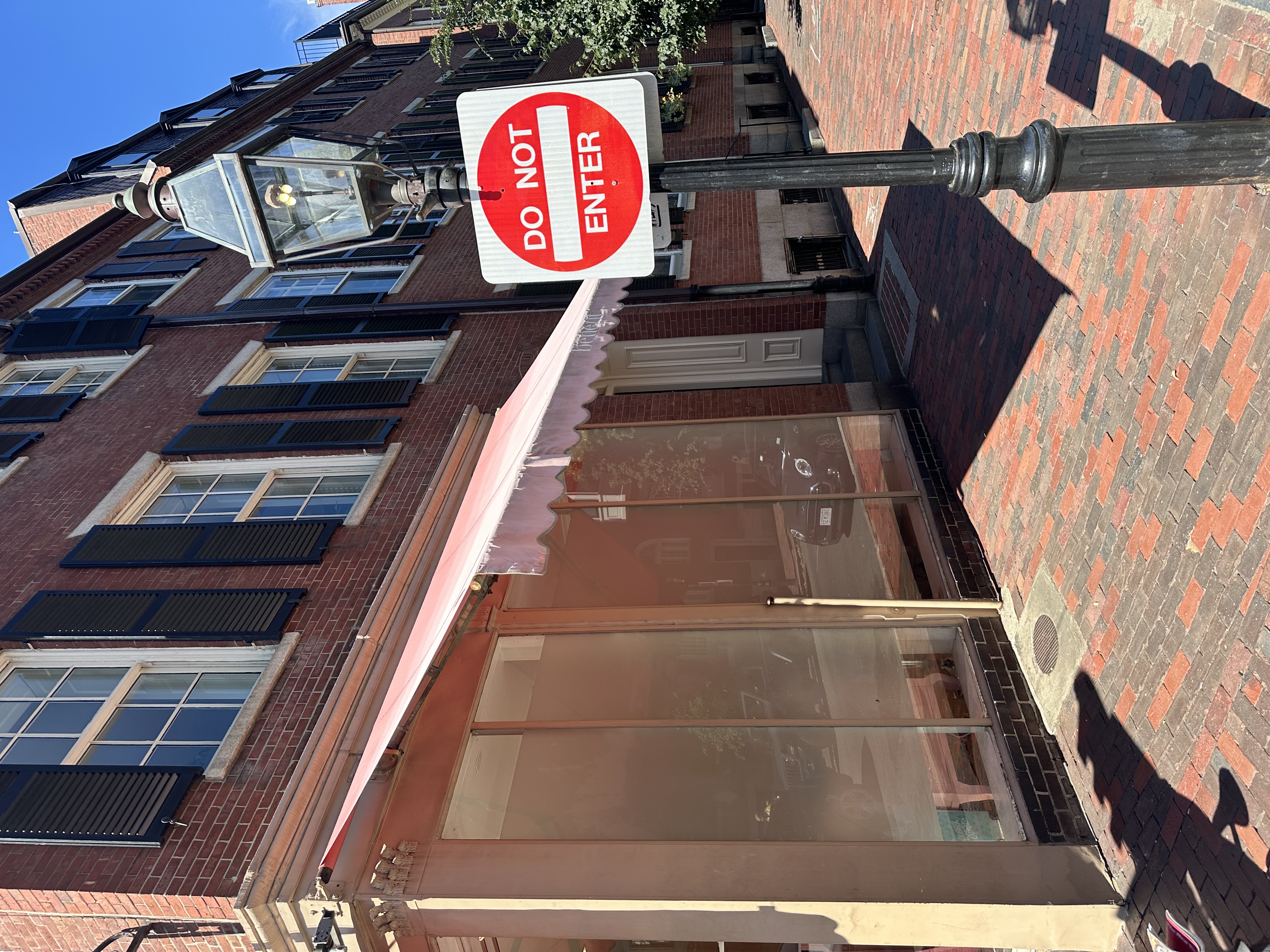 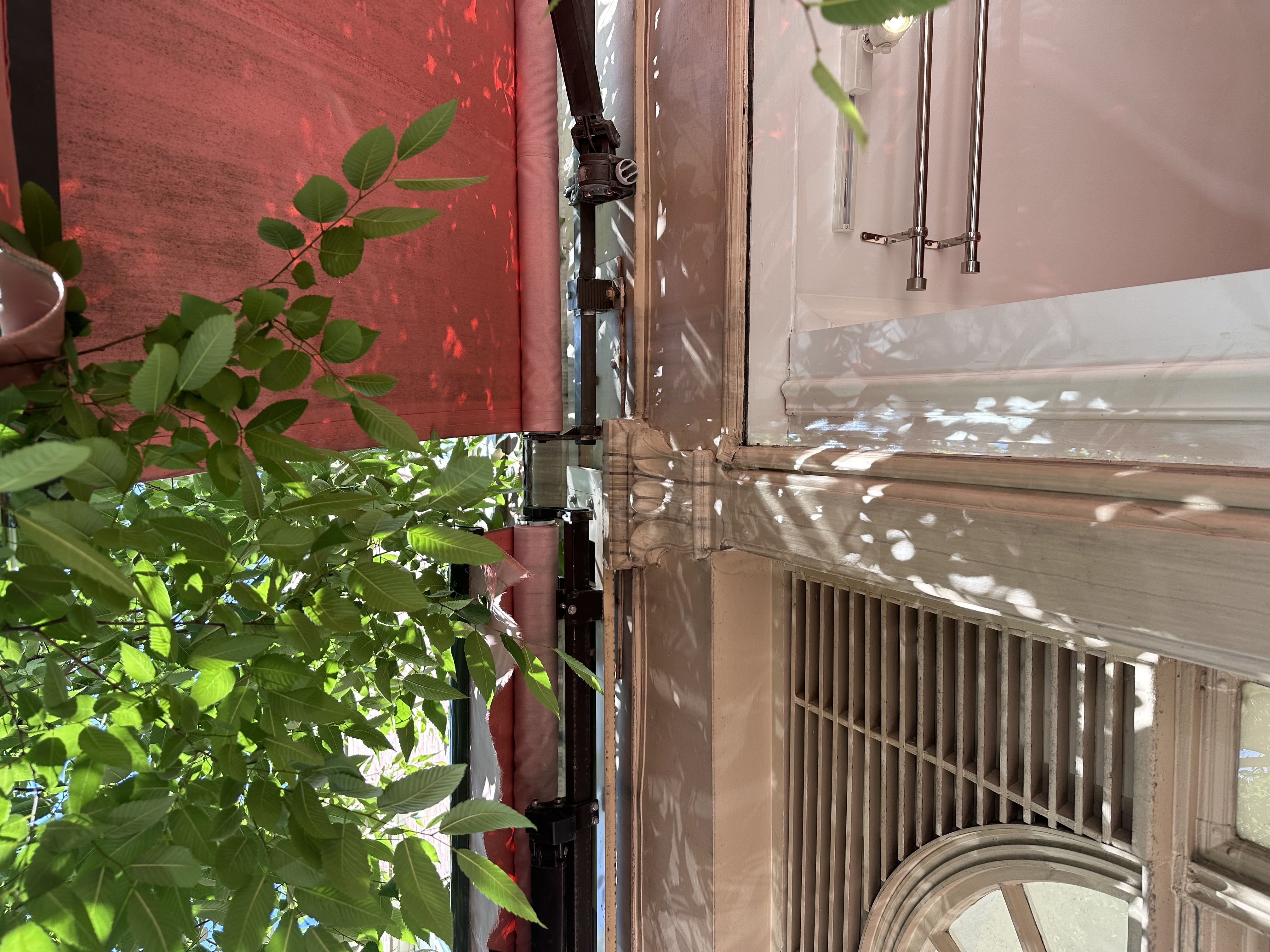 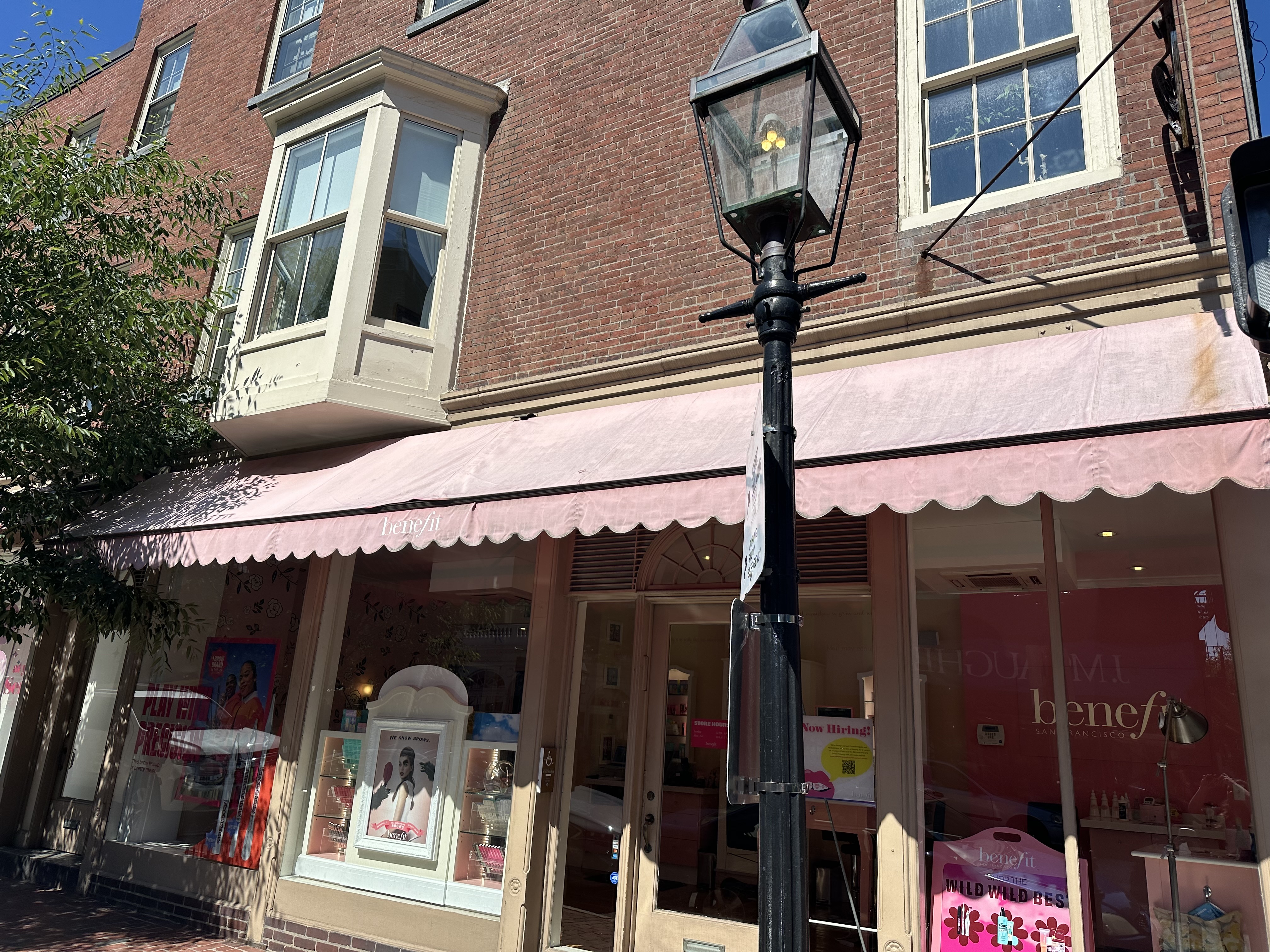 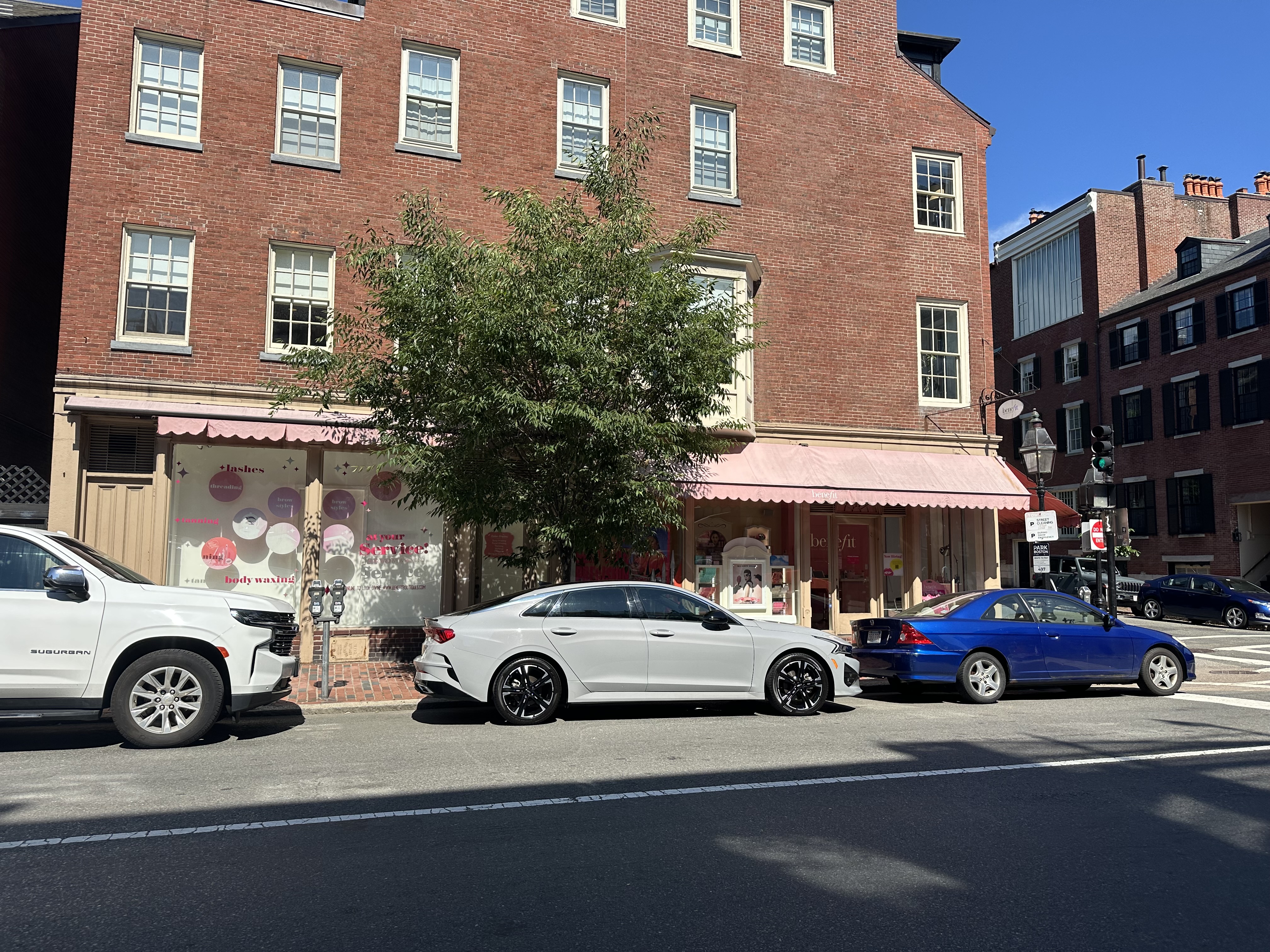 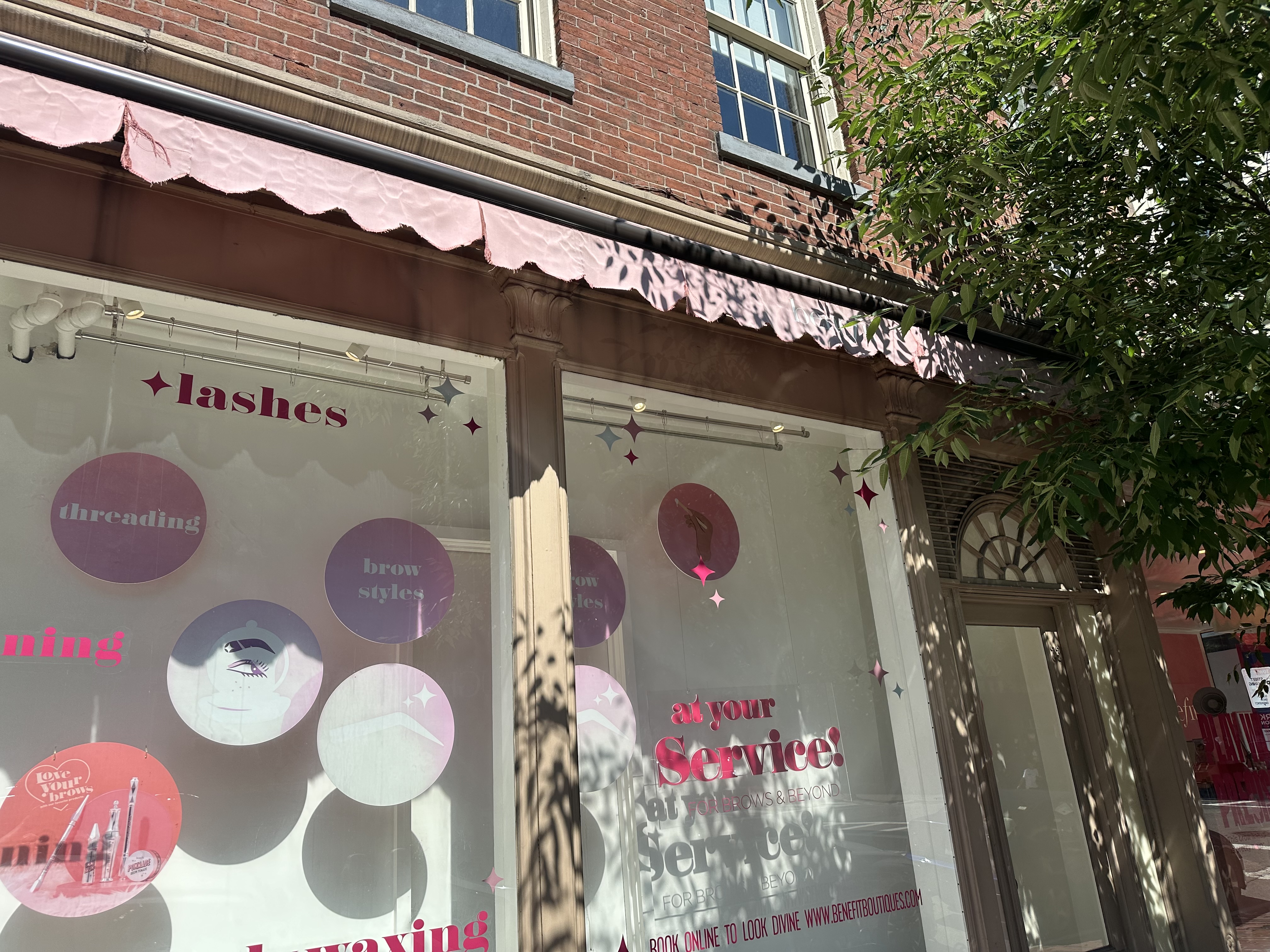 Proposed Awning
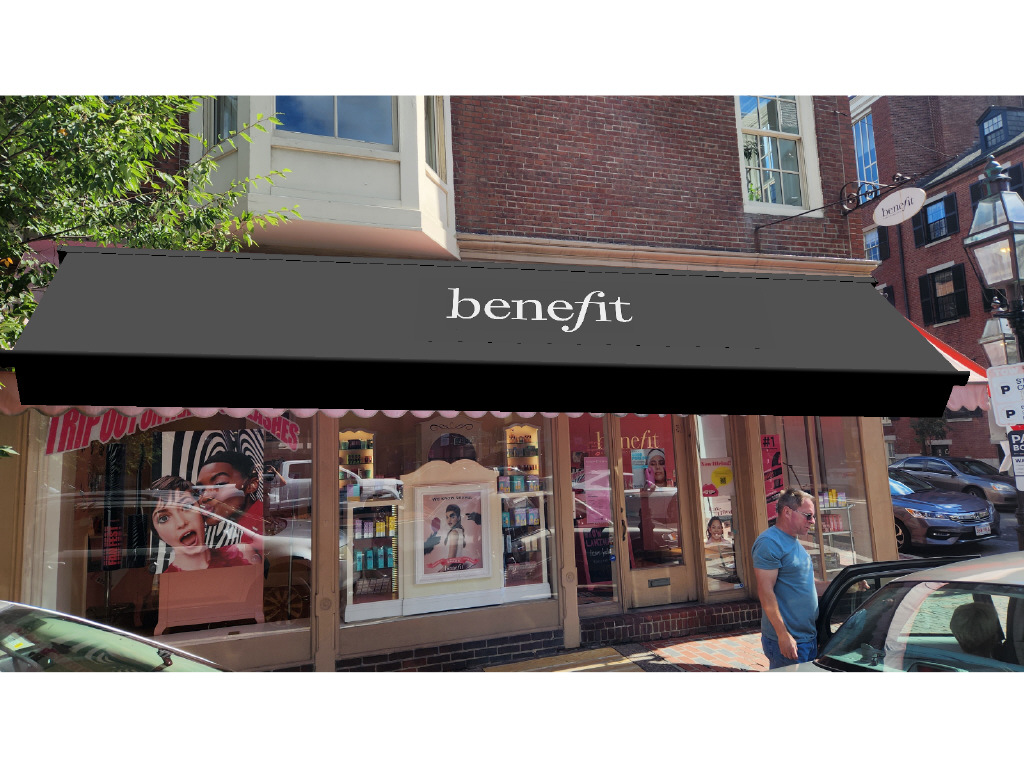 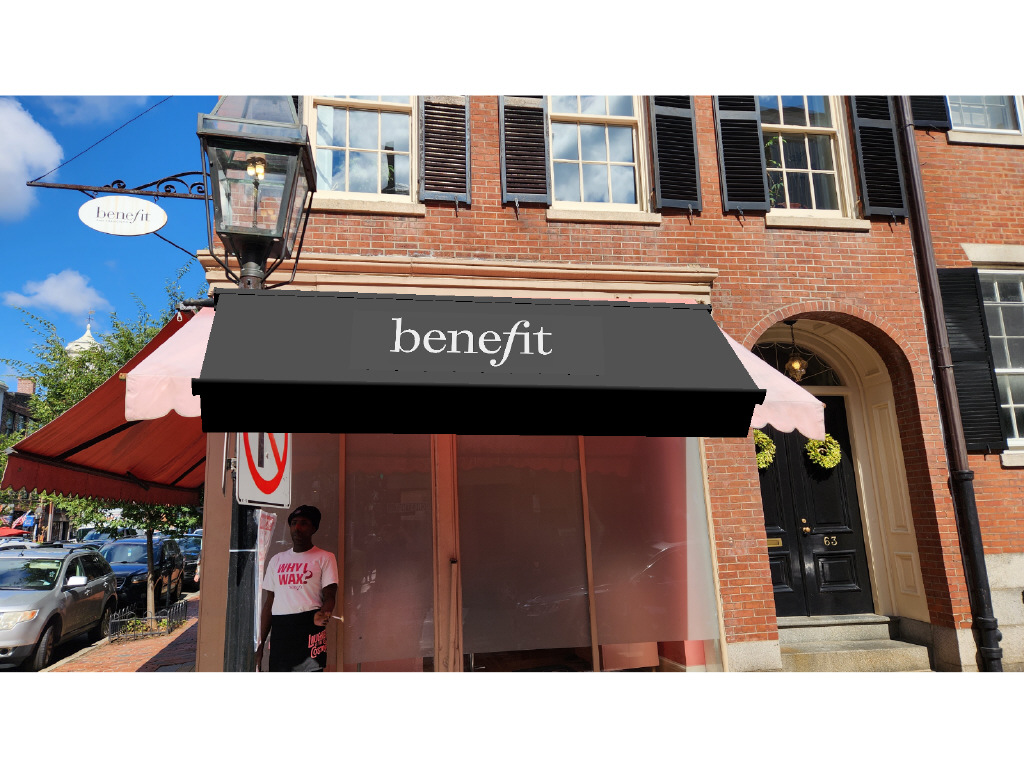 Three total awnings

Using existing hardware

Pink  Black

Old, smaller logo  New logo on top; easier to see

Material: Tempotest, which is equivalent to Sunbrella
Thank you